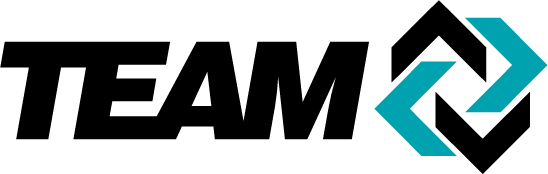 TEAM-IFPTE Local 161
Annual General Meeting
November 12, 13, 2024
AGENDA
welcome
president’s report
greetings from the IFPTE
financial report
member advocacy
negotiating the 2025 collective agreement
looking ahead
Q&A
PRESIDENT’S REPORT     2024 recap
MFL health and safety conference
Mel Myers labour law conference
IFPTE 61st international convention
Take-a-Break lunches
met with Minister Malaya Marcelino MB Labour
met with Minister Lisa Naylor MB Infrastructure
met with Lorne Pelletier, Sr Economic Advisor MMF
PRESIDENT’S REPORT     2024 scholarships
TEAM scholarships $1,000
Ella Adamo                 Kelly Adamo
Kaitlyn Dure               Shannon Dure
Connor Mangilit       Walmer Mangilit
Owen Preteau            Philip Preteau
Ishaan Sahu                Devasish Sahu
IFPTE Dominick D. Critelli, Jr. scholarship $2,500 USD
Owen Preteau            Philip Preteau
PRESIDENT’S REPORT     board
Dave Eyjolfson, President   Network
Carrie Sanderson, 1st Vice-President   Marketing
Charlie Hendren, 2nd Vice-President   Field Services
Tobias Theobald, Secretary/Treasurer IT Network
Wendy Harper Cust Ops/Field Svc
Michelle Johnson   Network
Tracey Van Cott   Cust Ops/Field Svc
Jason Whenham   Field Services
Bonnie Yendrowich   SMB Cust Ops
PRESIDENT’S REPORT    staff and advisors
Staff
Katherine Johnson   Executive Director
Gordon Lillie   Labour Relations Officer
Mavis De La Ronde   Office & Information Coordinator


Legal counsel
Cochrane Sinclair LLP formerly Cochrane Saxberg
Kris Saxberg, Katie Olson, Michael Merner, Melissa Serbin
Greetings
International Federation of Professional and Technical Engineers (IFPTE)

Erin Spencer
International Representative and Organizer (Canada)
FINANCIAL REPORT   2023
A summary of the financial statements was shared with the membership at the meetings. To review or discuss the financial statements, please contact the TEAM office TEAM@teamunion.mb.ca 204-984-9470
MEMBER ADVOCACY
for the year since the 2023 AGM

more than 100 member inquiries answered
46 new matters for investigation; approx. half resolved
10 new grievances filed (14 active total)
four grievances currently scheduled for arbitration or mediation;   includes two policy grievances related to the use of CLC/Personal Leave days and to the scope of the bargaining unit and union dues remittances
MEMBER ADVOCACY
main issues

allocation/assignment of workloads and unmanageable expectations;  Psychological Health and Safety issues resulting from workloads that are excessive over a prolonged period
accommodations and requests for flexible work arrangements
performance assessment and management
continued business transformation of TEAM’s work with other non-unionized parts of Bell together with a lack of new job opportunities for members
MEMBER ADVOCACY
job changes and unmanageable workloads and expectations

process for a job to be reviewed and re-evaluated

request and review the current job description 
revise job description to reflect current work accountabilities and tasks
meet with your supervisor/leader to discuss any changes
TEAM can assist throughout the process
MEMBER ADVOCACY
Bell’s accommodation process and Workways policy

Canadian Human Rights Act – duty to accommodate
Canada Labour Code – flexible work arrangements 
CLC flex work legislation not entirely covered within Workways policy
TEAM following up on concerns with Bell on the accommodation process for members to follow
MEMBER ADVOCACY
performance assessment and management

process to challenge PMP based on an AIP reduction

what can we grieve?
employee participation and opportunity for input- include your comments about what you agree/and or disagree with during the mid-year and year-end review
clarify what is required to be successful
MEMBER ADVOCACY
continued transfer of TEAM work to other parts of Bell
    and effect upon job opportunities for members


need to track where work goes when TEAM members leave
there needs to be more opportunities for TEAM members to compete on Bell jobs
need to track TEAM work alignment with similar Bell Canada work
MEMBER ADVOCACY
contractors performing TEAM work

contracting-in vs. contracting-out
Bell must report monthly and pay dues-in-lieu for contracted-in resources
no requirement for Bell to advise TEAM of work that it contracts out
we need your help in ensuring Bell categorizes and reports contracted-in resources appropriately
NEGOTIATIONS     defining TEAM
update certification 
wage parity
flexible work improvements
job security & opportunity
other topics
no concessions
NEGOTIATIONS     wage parity
annual general wage increases that keep pace with equivalent professionals within and outside of Bell Canada
retroactive payment to address the affordability crisis during the term of the last collective agreement
remove quotas for AIP 
adjust pay scales to reflect current makeup of TEAM members
eight hours pay for eight hours work for managers of craft employees
NEGOTIATIONS     flexible work improvements
annual compensation for employees for home office expenditures
parking and mileage expenses for employees when required to attend at the office
ability to grieve Bell Workways profile designation
flexibility for in-office employees, for example, a compressed work week
NEGOTIATIONS     job security & opportunity
increase VRTIP and severance entitlements
amend self-identified VRTIP procedure and incentives
expand recall rights 
transparency in evaluation processes 
transfer employees selected for layoff or on recall to vacant positions for which they are qualified
re-evaluate Contracting-in LOU
NEGOTIATIONS     other topics
terminate the National Work LOU
notice to TEAM of change in job titles and/ or description
proportionality for arbitration, including mandatory mediation 
commit to current and accurate job descriptions that align with equivalent Bell positions outside of Manitoba
incorporate Defined Contribution Pension Plan provisions and governance into agreement
match any language improvements achieved by other bargaining units at Bell 
align with improvements in Canada Labour Code
NEGOTIATIONS     no concessions
no reduction in any component of compensation, including:
vacation entitlements
sick leave benefits
PLDs
OT provisions
shift differentials
LOOKING AHEAD     2025
MFL women’s committee memorial lunch   December 6
IFPTE MB legislative advocacy conference   January
MFL H&S Conference   February 6, 7
Mel Myers labour law conference   March 20, 21
board elections   December
LOOKING AHEAD
threat/weakness
lack of career advancement opportunities
sense of waiting to be laid off
opportunity/strength
national scope of TEAM’s bargaining unit certification
align TEAM job descriptions/pay scales with Bell jobs
Boxed in as BellMTS
make it easy for Bell to have jobs in Manitoba
LOOKING AHEAD
TEAM focus group(s)     November 20
TEAM representatives in the work units
negotiating TEAM’s renewed collective agreement
Q&A
204-984-9470
1-877-984-9470
team@teamunion.mb.ca
teamunion.org
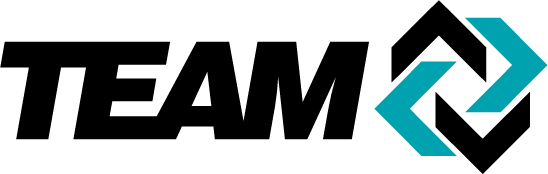